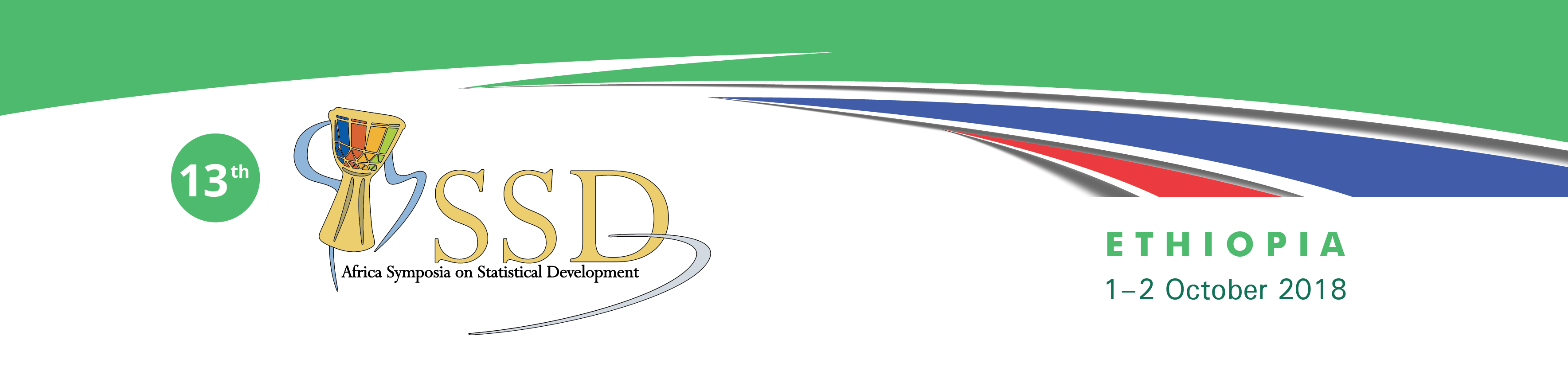 2020 Round of Census in Africa: Progress and Challenges

A Review of ECA Census Activities 

Presented by Ayenika Godheart-ECA
Demand-driven interventions in support of the 2020 round of population and housing censuses in Africa
On 10 June 2015, the Economic and Social Council adopted resolution 2015/10 on the 2020 World Population and Housing Census Programme
At the first joint session of (StatCom-Africa), which was held in Tunis 2014, it was  decided that the ASSD should resume its focus on helping countries to undertake the 2020 round of population and housing censuses.
2020 Round of Census in Africa has to aligned with the Strategy for the Harmonization of Statistics in Africa (SHaSA 2), which was formulated jointly by ECA, the African Union Commission, African Development Bank (AfDB), and the African Capacity Building Foundation
2020 Round of Census in Africa has to aligned with the SDGs and Agenda 63 of the African Union
Preparations for the 2020 census-taking activities in Africa
An expert group meeting was convened by ECA in Nairobi from 19 to 22 July 2016, with a view to developing the first revision of the Africa Addendum to the Principles and Recommendations for Population and Housing Censuses
ECA also co-organized the United Nations Regional Meeting on Disability Measurement and Statistics in support of the 2030 Agenda for Sustainable Development and the 2020 World Population and Housing Census Programme for Africa. The objectives of the Regional Meeting, which was held in Kampala from 15 to 17 November 2016
The United Nations Regional Technical Workshop on the use of electronic data collection technologies in population and housing censuses was held in Amman from 28 November to 1 December 2016
Preparations for the 2020 census-taking activities in Africa
The United Nations Regional Workshop on the 2020 World Programme on Population and Housing Censuses: International Standards and Contemporary Technologies was convened in Dar es Salaam, United Republic of Tanzania, from 29 May to 1 June 2017 and Lusaka from 20 to 23 March 2017
ECA and the United Nations Statistics Division also organized a national training workshop with producers and users of gender statistics.  The main objective of the workshop, held in Kampala in October 2017, was to enhance the capacity of statistical offices to communicate statistics, in particular for selected Tier I indicators (Sustainable Development Goals 3, 4, 5 and 8) to different user groups and to strengthen the gender statistics literacy of data users.
The Regional Training Workshop on Human Settlement Indicators was organized by ECA in partnership with the United Nations Human Settlements Programme (UN-Habitat) in Gaborone from 13 to 15 December 2017, and was convened under the auspices of Statistics Botswana.
In partnership with the United Nations Statistics Division, ECA organized a regional training workshop on the use of the Internet and electronic devices, which was held in Yaoundé from 26 to 30 March 2018, in collaboration with the National Institute of Statistics of Cameroon and its National Bureau of Census and Population Studies.
On 10 June 2015, the Economic and Social Council adopted resolution 2015/10 on the 2020 World Population and Housing Census Programme

Four Years After: A number of African countries have started preparations for the 2020 census round; Egypt and Lesotho have already conducted their 2020 round censuses. A number of countries, including Malawi, Burkina Faso, Cameroon, Ethiopia, Madagascar and Mali, are currently at advanced stages in their census preparatory activities.
Advisory services in support of census-taking activities in Africa
ECA has undertaken two advisory missions in support of the population and housing census in Mali and Burkina Faso.
The second mission took place from 25 to 29 June 2018 in response to the findings of the first mission, which had recommended that ECA and the Regional Centre for Mapping of Resources for Development should undertake a joint technical assistance mission to assess and test methodologies for census cartography with a view to enhancing 2020 census outcomes.
Guidelines developed in support of census-taking activities in Africa
2020 Census Preparedness: Preliminary Report on the Status of Country Preparedness for the 2020 Round of Population and Housing Censuses in Africa
The revised Africa Addendum to the Principles and Recommendations for Population and Housing Censuses
The use of geo-referenced dwelling frames for census cartography during the 2010 round
Guidelines on the Use of Electronic Data Collection Technologies in Population and Housing Censuses
2020 Africa Programme on Population and Housing Censuses Decade (2015 – 2024) and work plan for 2016 – 2020
In collaboration with key partners, ECA has developed the 2020 Africa Programme on Population and Housing Censuses Decade (2015 – 2024). A work plan for 2016 – 2020 has been prepared with the collaboration of AfDB.
Africa Census Coordinating Committee
At its ninth session, held in Libreville on 29 and 30 November 2015, the Committee of Directors General decided to establish the Africa Census Coordinating Committee at the continental level in 2016 to guide and coordinate the development and implementation of the 2020 census round. The Committee included representatives of ECA, AfDB, UNFPA and the census offices of a number of countries from the continent’s various subregions.
Promoting South–South and triangular cooperation
Establishing Reference Centres in Censuses with Electronic Data Collection in Africa
The 2020 round of population and housing censuses in Africa and the 2030 Agenda
Demographic data are especially important for Goals 1, 3, 4, 5, and 6 and can be monitored in part through household-based censuses and surveys. Assessments of a wide range of the targets can be made using demographic data; capturing and making good use of demographic data for sustainable development was the focus of the forty-ninth session of the Commission on Population and Development, held in 2016.
Some Challenges and Points for discussion
Encouraging countries to undertake the 2020 round of censuses in Africa
Emerging issues related to census-taking activities in Africa
Use of dwelling frames and building footprints in census cartography
The use of spatial data collected during census cartography activities
The use of handheld devices
modifications to census chronograms following the introduction of mobile devices
Mobilizing resources for census-taking activities in Africa
Conclusion
 
The vast majority of African countries are now preparing for or carrying out their national censuses as part of the 2020 round. To ensure the round’s success, it is vital that all key stakeholders remain committed to the process until its completion, particularly as the round is characterized by a number of emerging challenges, including those relating to the use of innovative technologies, that must be addressed as part of an inclusive, consultative and coordinated process involving all relevant actors.
Thanks